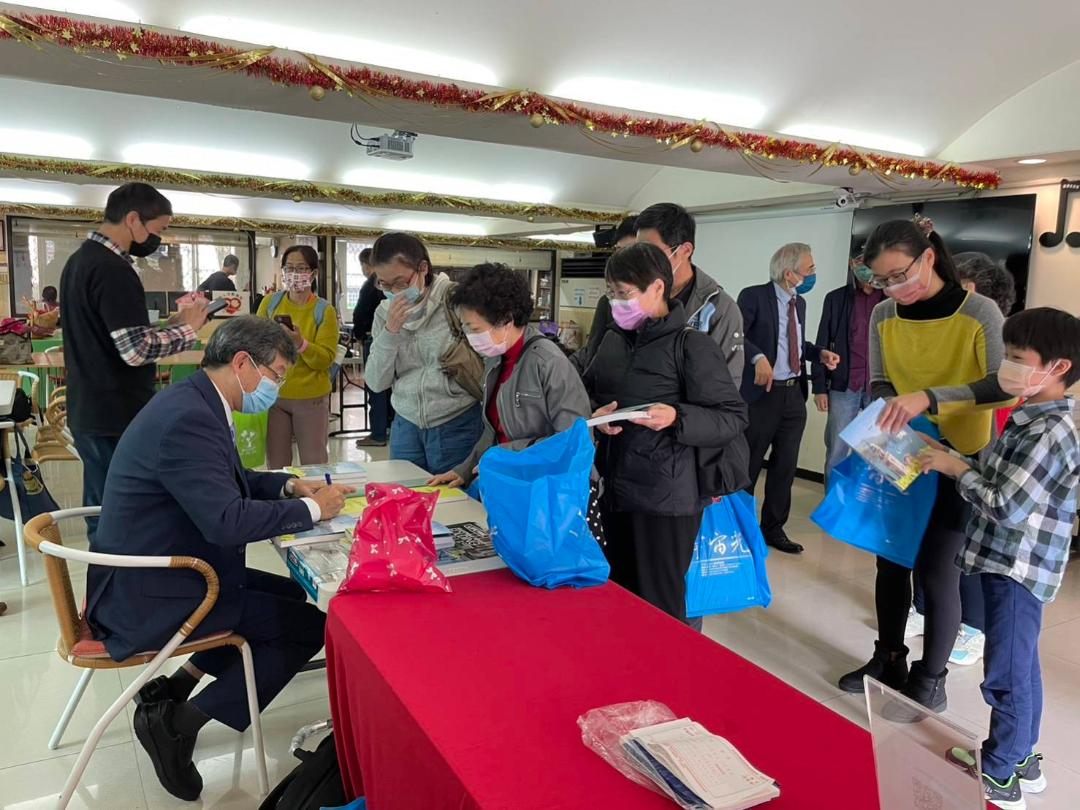 台北內湖慈光堂  1/8/2023
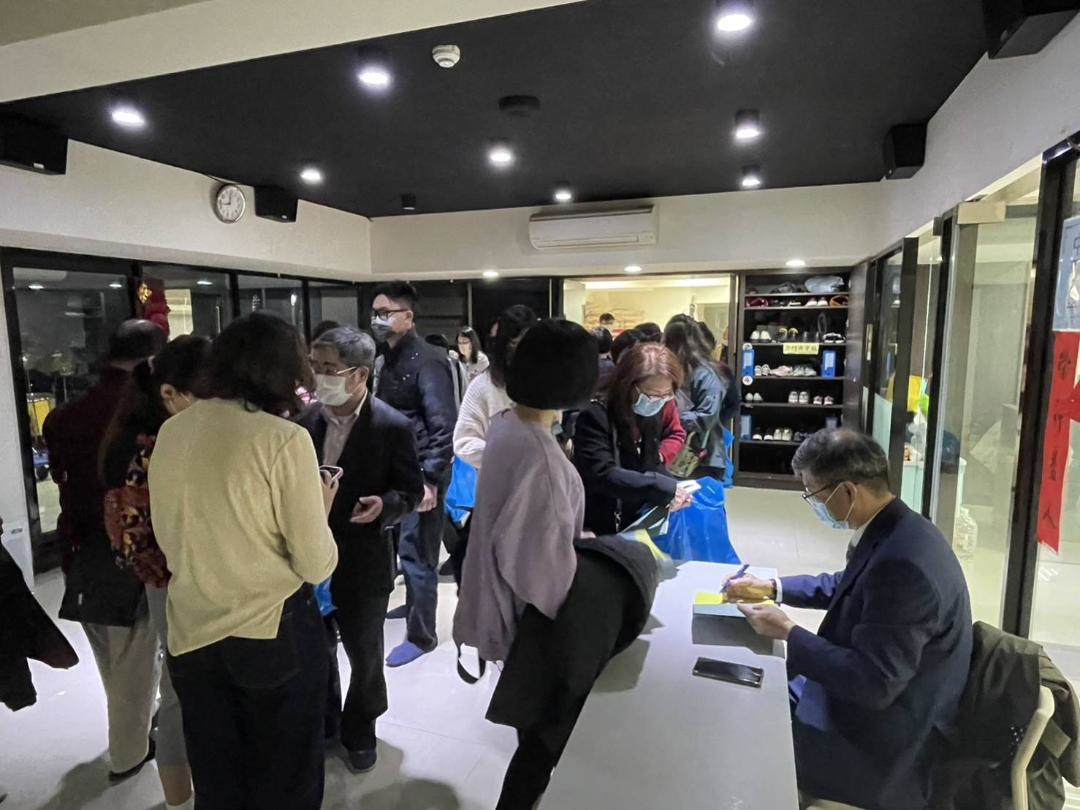 基隆東岸聖光堂
1/15/2023
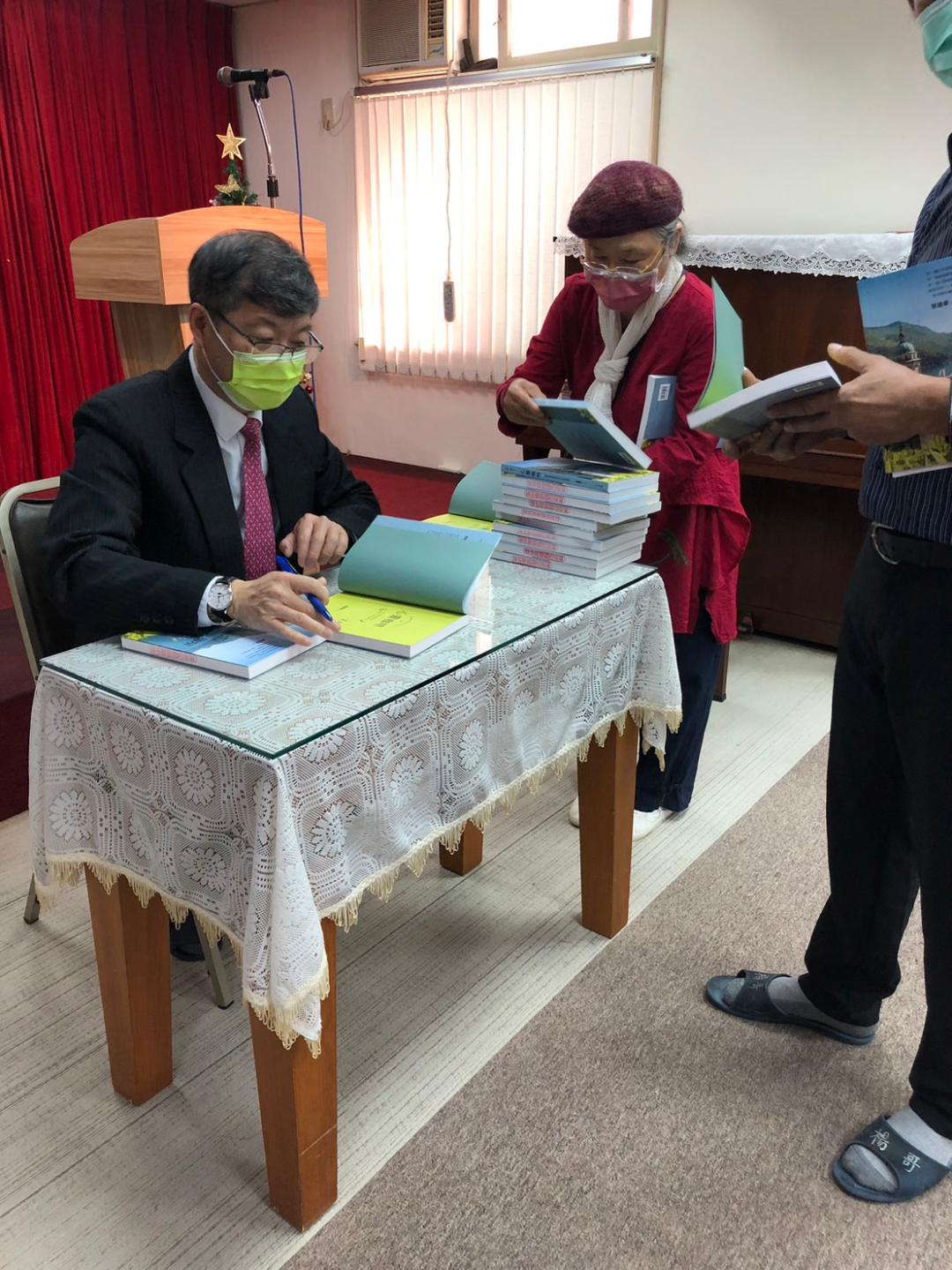 台北天母靈泉堂 1/22/2023
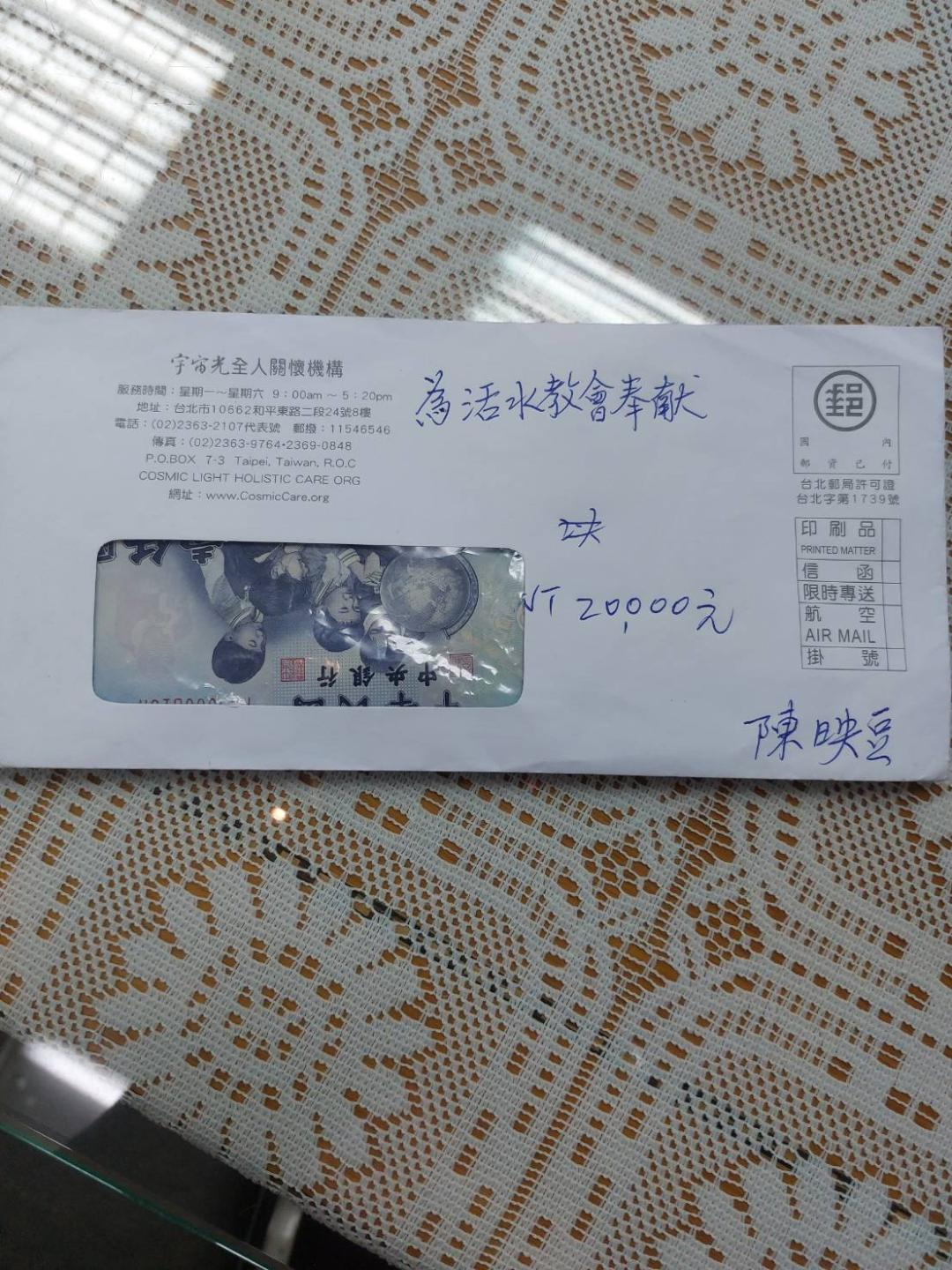 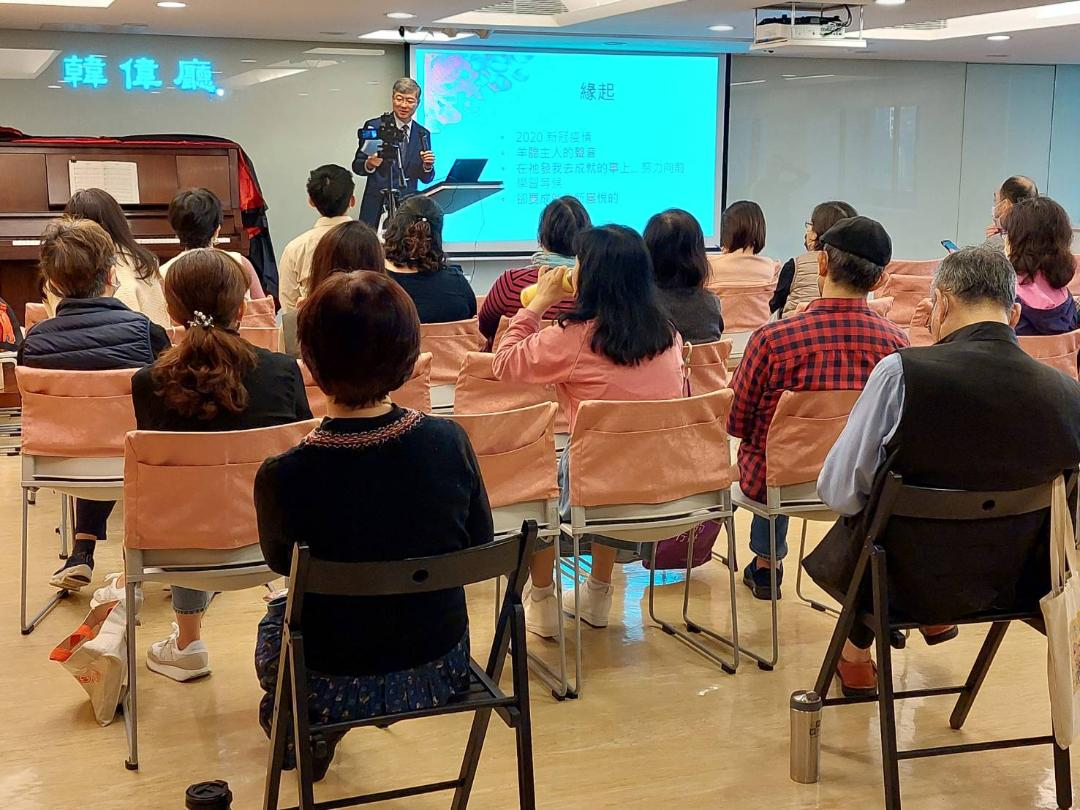 宇宙光出版社 1/13/2023
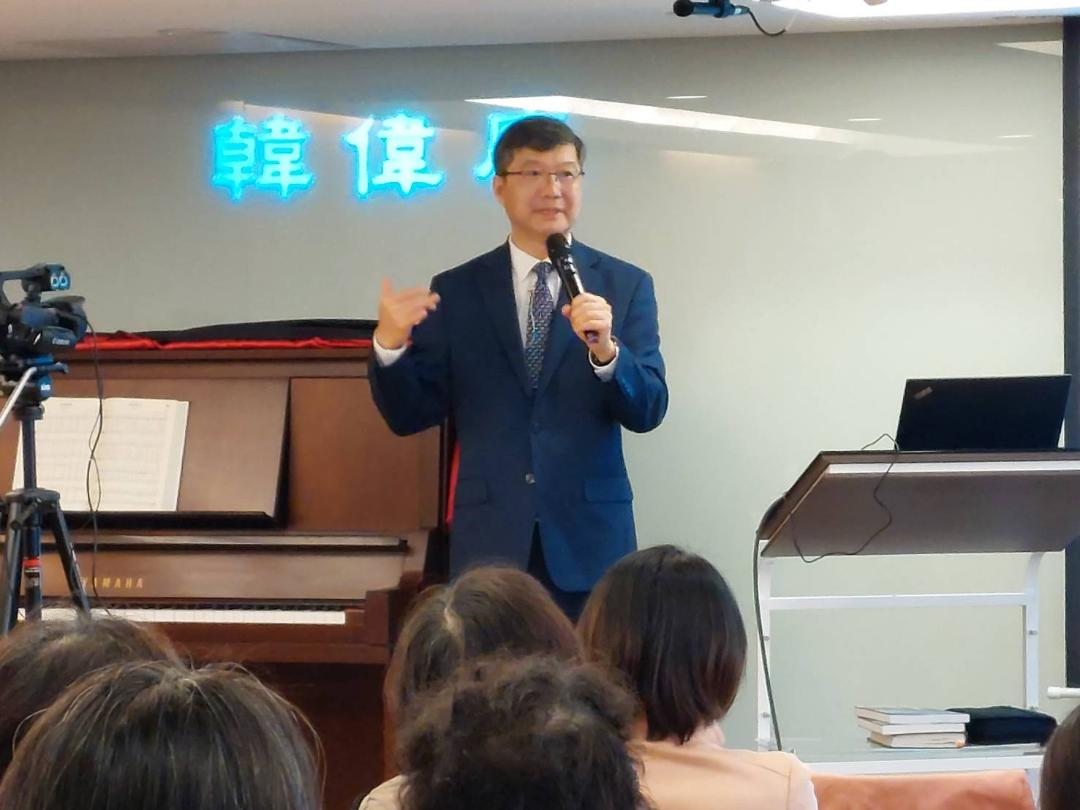 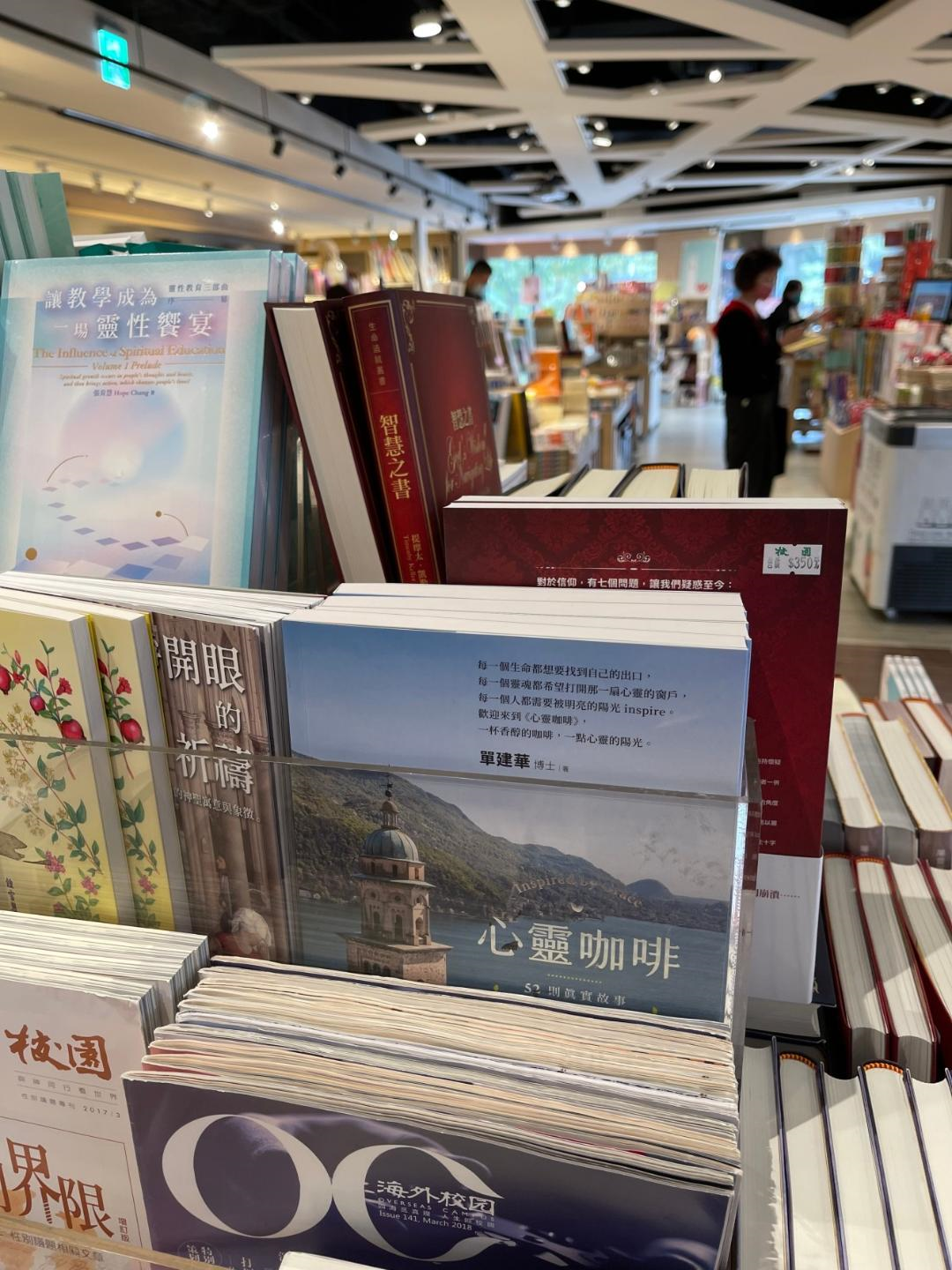 台北校園書房台大店
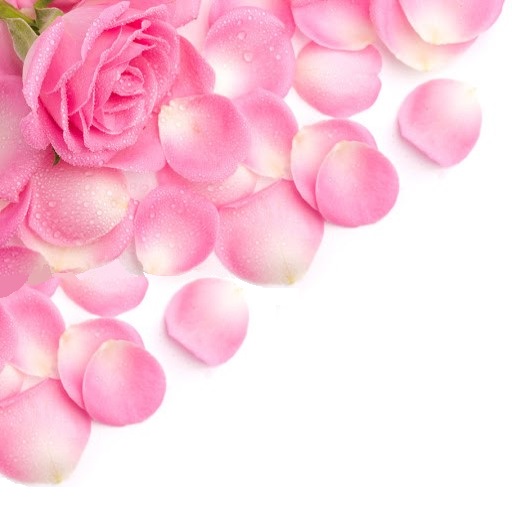 人生如杯、歲月如咖啡Life is Like a Cup
單建華
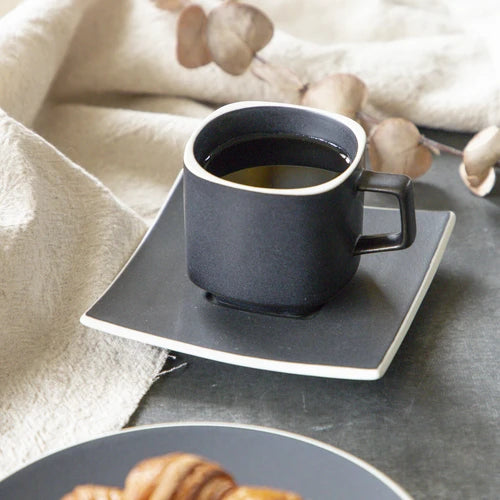 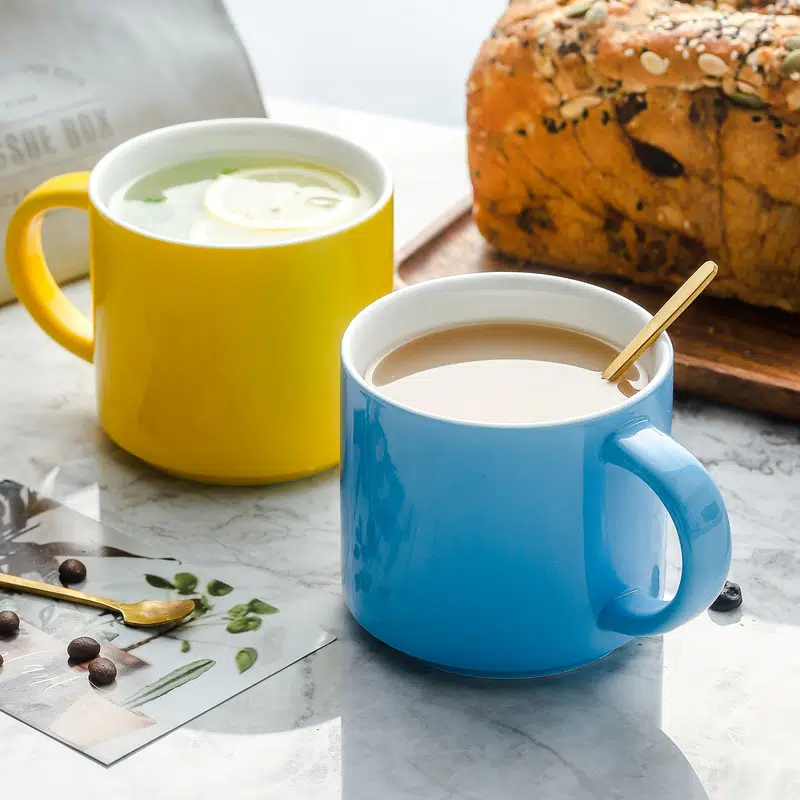 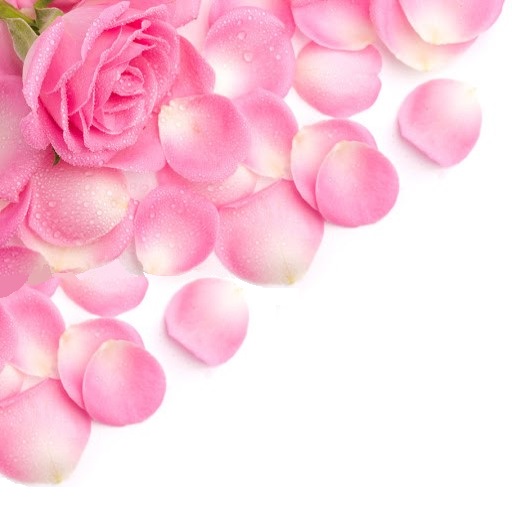 人生如杯
歲月如咖啡
。。。。。
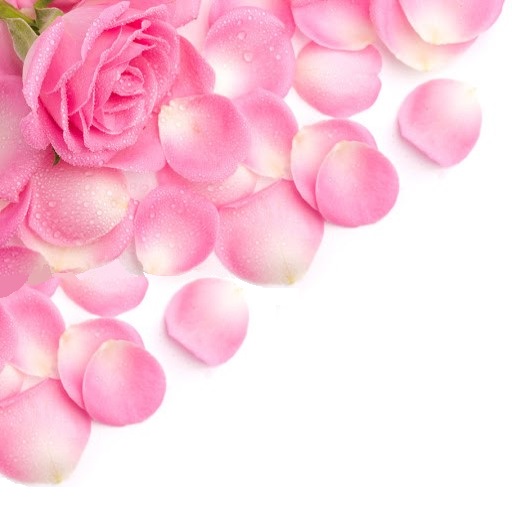 人生如杯
歲月如咖啡
又苦又香醇
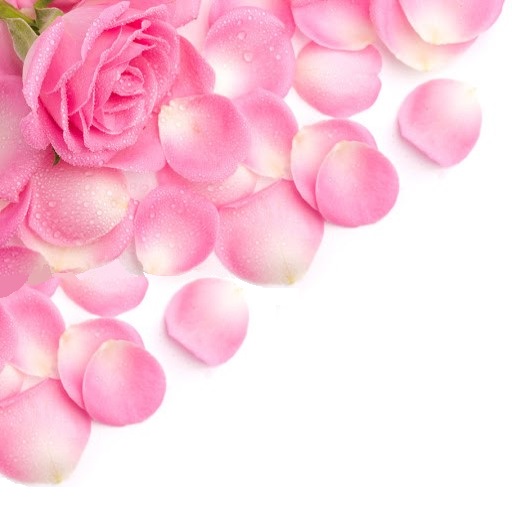 如何在人世的苦中喝出生命的香醇？
心靈咖啡的心路歷程
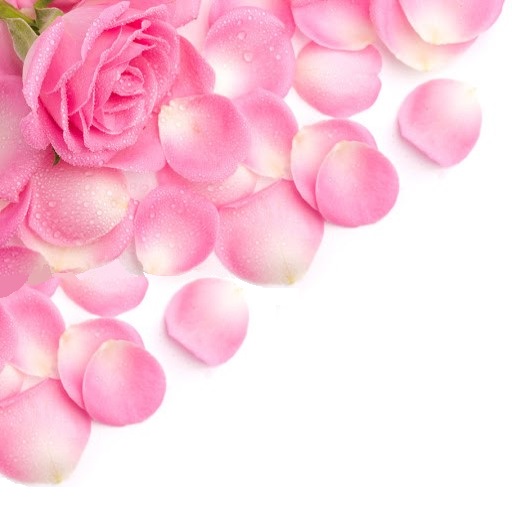 每一個生命都想要找到自己的出口每一個靈魂都需要被打開心靈的窗每一個人都需要被明亮陽光Inspire
心靈咖啡的出版目的
以賽亞書 51
17 耶路撒冷啊，興起，興起！站起來！你從耶和華手中喝了他憤怒之杯，喝了那使人東倒西歪的爵，以至喝盡。 
18 她所生育的諸子中沒有一個引導她的，她所養大的諸子中沒有一個攙扶她的。 
19 荒涼、毀滅、饑荒、刀兵，這幾樣臨到你，誰為你舉哀？我如何能安慰你呢？
20 你的眾子發昏，在各市口上躺臥，好像黃羊在網羅之中，都滿了耶和華的憤怒，你神的斥責。
21 因此，你這困苦卻非因酒而醉的，要聽我言！ 22 你的主耶和華，就是為他百姓辨屈的神，如此說：「看哪，我已將那使人東倒西歪的杯，就是我憤怒的爵，從你手中接過來，你必不致再喝。
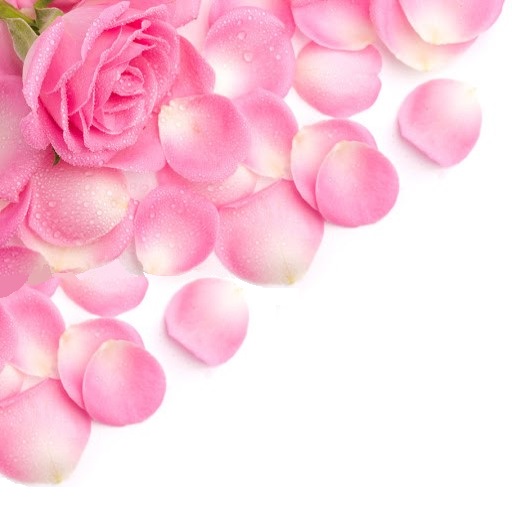 人生 與 歲月
杯
咖啡
從耶和華手中
憤怒之杯
東倒西歪的爵

無奈
從你手中
生育的沒有一個引導她的
養大的沒有一個攙扶她的
荒涼、毀滅、饑荒、刀兵
無常
人世現實
荒涼 - 蹂躪、暴力、冤屈
毀滅 - 壓碎、搶奪
饑荒 - 天災、困難
刀兵 - 時局、環境

天災人禍
19 荒涼、毀滅、饑荒、刀兵，這幾樣臨到你，誰為你舉哀？我如何能安慰你呢？
重新認識人生的無可選擇與可以選擇
人生有天災、也有人禍
人生有挫折、也有教訓
人生有孤單、也有無助
收取的是耶和華、賞賜的也是耶和華

不要因此而倒下不起
你這困苦卻非因酒而醉的
逆向思考與正向思考
你醉倒、不是因為命運苦酒，是你的思想意志
”興起！站起來“- 從耶和華的憤怒之杯中重新站起
你喝的是智慧之酒、成長之酒、獻祭之酒、救贖之酒
苦杯 是人生的必然、有神的旨意
耶路撒冷、她所生育的諸子、她所養大的諸子、你的眾子、他的百姓.

“我父啊！這杯若不能離開我，必要我喝，就願你的意旨成全！”(馬太26：42）
你的主耶和華，就是為他百姓辨屈的神，說：「看哪，我已將那使人東倒西歪的杯，就是我憤怒的爵，從你手中接過來，你必不致再喝。
人生必要經歷 - 跌倒、錘煉、成長、重起。

”因我自己知道我為你們所定的計劃，是使你們得平安，而不是受災禍。“（耶利米書 29:11）
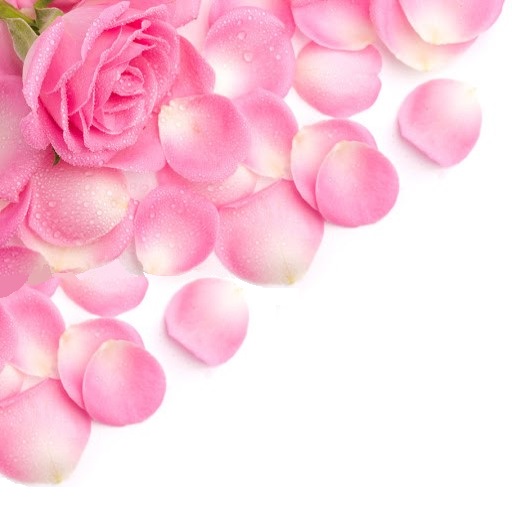 人生與命運
人生無常的現實
不因無常而倒下
要站起來、因為神必拿走你的苦杯
面對命運歲月無常的真諦？
在任何情況下都
謙卑忍耐 信靠祂
你的主耶和華，是為他百姓辨屈的神
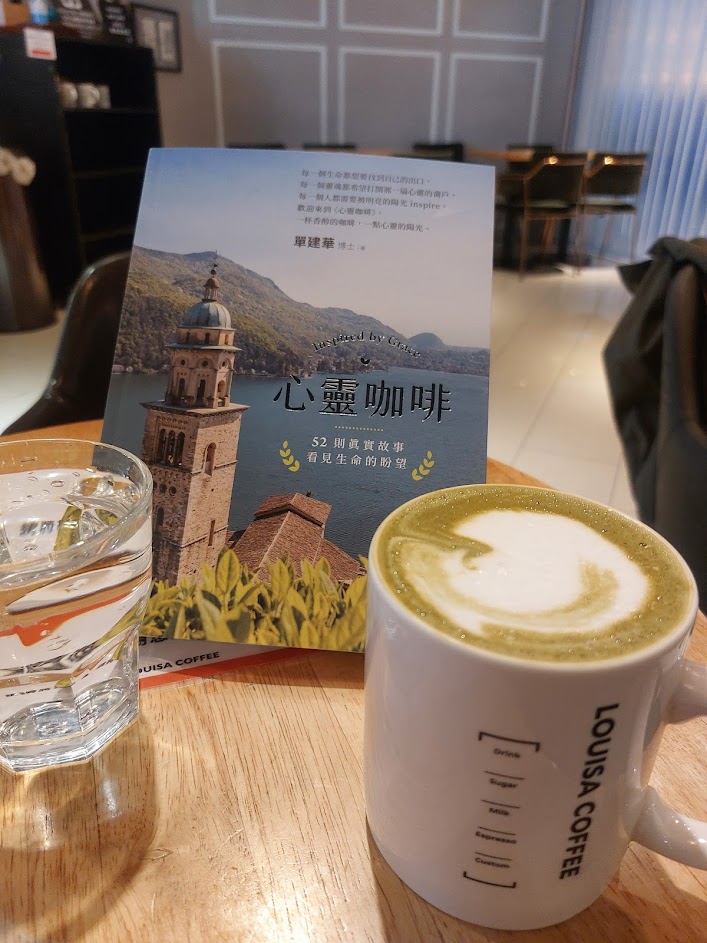